Fotograf
Proje Özeti :
Şekil 1:
Proje Danışmanı: 
Destekleyen Kuruluş :
İsim Soyisim / No
Projenin Ana Kısımlarının Açıklanması:
Ana kısım 1
Ana kısım 2
Ana kısım 3
Ana kısım 4
Proje Danışmanı: 
Destekleyen Kuruluş :
İsim Soyisim / No
İŞ PLANI
 Aşağıda verilen örnekteki gibi hazırlanacaktır.
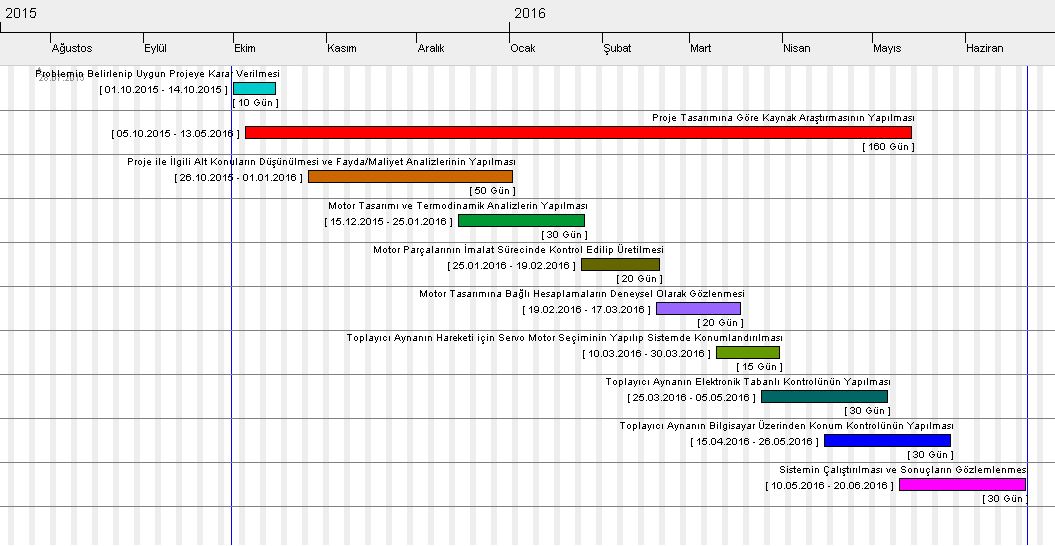 Proje Danışmanı : 
Destekleyen Kuruluş :
İsim Soyisim / No
ŞU ANA KADAR GELİNEN NOKTA / SONUÇLAR
Proje Danışmanı : 
Destekleyen Kuruluş :
İsim Soyisim / No
Kaynakça
1) Koichi Hirata, Schmidt Theory for Stirling Engines, National Maritime Research Institute
2) G. Walker. Stirling Engines (1980), 17, Oxford Univ. Press
3) Jesse Denton, Sümer Şahin, Energy Conversion and Menagement, ScienceDirect
4) Mehdi Zeyghami, A review of solar thermo-mechanical refrigeration and cooling methods, Elsevier



				           Teşekkürler…
Proje Danışmanı : 
Destekleyen Kuruluş :
İsim Soyisim / No